看见却看不见
约翰福音九 章
五种感官
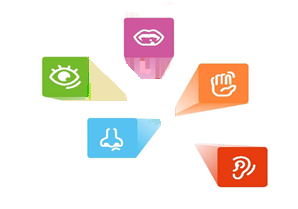 约翰福音9
1. 耶稣过去的时候，看见一个人生来是瞎眼的。 
2. 门徒问耶稣说：“拉比，这人生来是瞎眼的，是谁犯了罪？是这人呢？是他父母呢？” 
3. 耶稣回答说：“也不是这人犯了罪，也不是他父母犯了罪，是要在他身上显出　神的作为来。4. 趁著白日，我们必须做那差我来者的工；黑夜将到，就没有人能做工了。5. 我在世上的时候，是世上的光。” 
6. 耶稣说了这话，就吐唾沫在地上，用唾沫和泥抹在瞎子的眼睛上， 7. 对他说：“你往西罗亚池子里去洗。”（“西罗亚”翻出来，就是“ 奉差遣”）他去一洗，回头就看见了。
8. 他的邻舍和那素常见他是讨饭的，就说：“这不是那从前坐著讨饭的人吗？” 
9.有人说：“是他。”又有人说：“不是，却是像他。”他自己说：“是我。” 
10.他们对他说：“你的眼睛是怎么开的呢？” 
11.他回答说：“有一个人名叫耶稣，他和泥抹我的眼睛，对我说‘你往西罗亚池子去洗’；我去一洗，就看见了。” 
12.他们说：“那个人在哪里？”他说：“我不知道。”
13. 他们把从前瞎眼的人带到法利赛人那里。
14.耶稣和泥开他眼睛的日子是安息日。
15.法利赛人也问他是怎么得看见的。瞎子对他们说：“他把泥抹在我的眼睛上，我去一洗，就看见了。
16.法利赛人中有的说：“这个人不是从　神来的，因为他不守安息日。”又有人说：“一个罪人怎能行这样的神迹呢？”他们就起了纷争。
17.他们又对瞎子说：“他既然开了你的眼睛，你说他是怎样的人呢？”他说：“是个先知。”
18. 犹太人不信他从前是瞎眼，后来能看见的，等到叫了他的父母来，19.问他们说：“这是你们的儿子吗？你们说他生来是瞎眼的，如今怎么能看见了呢？” 
20.他父母回答说：“他是我们的儿子，生来就瞎眼，这是我们知道的。21.至于他如今怎么能看见，我们却不知道；是谁开了他的眼睛，我们也不知道。他已经成了人，你们问他吧！他自己必能说。” 
22.他父母说这话，是怕犹太人，因为犹太人已经商议定了，若有认耶稣是基督的，要把他赶出会堂。23. 因此他父母说：“他已经成了人，你们问他吧！”
24. 所以法利赛人第二次叫了那从前瞎眼的人来，对他说：“你该将荣耀归给　神，我们知道这人是个罪人。” 
25. 他说：“他是个罪人不是，我不知道；有一件事我知道：从前我是眼瞎的，如今能看见了！” 
26. 他们就问他说：“他向你做甚么？是怎么开了你的眼睛呢？” 
27.他回答说：“我方才告诉你们，你们不听，为甚么又要听呢？莫非你们也要作他的门徒吗？” 
28.他们就骂他说：“你是他的门徒，我们是摩西的门徒！29.神对摩西说话，是我们知道的；只是这个人，我们不知道他从哪里来。”
30.那人回答说：“他开了我的眼睛，你们竟不知道他从哪里来，这真是奇怪！ 31.我们知道　神不听罪人，惟有敬奉　神、遵行他旨意的，　神才听他。 32.从创世以来，未曾听见有人把生来是瞎子的眼睛开了。 33.这人若不是从　神来的，甚么也不能做。” 
34.他们回答说：“你全然生在罪孽中，还要教训我们吗？”于是把他赶出去了。
35.耶稣听说他们把他赶出去，后来遇见他，就说：“你信　神的儿子吗？” 
36.他回答说：“主啊，谁是　神的儿子，叫我信他呢？” 
37.耶稣说：“你已经看见他，现在和你说话的就是他。” 
38.他说：“主啊，我信！”就拜耶稣。 
39.耶稣说：“我为审判到这世上来，叫不能看见的，可以看见；能看见的，反瞎了眼。” 
40.同他在那里的法利赛人听见这话，就说：“难道我们也瞎了眼吗？” 
41.耶稣对他们说：“你们若瞎了眼，就没有罪了；但如今你们说：‘我们能看见，’所以你们的罪还在。
耶稣是世界的光
约翰福音 8:12
耶稣又对众人说：“我是世界的光。跟从我的，就不在黑暗里走，必要得着生命的光。”

约翰福音 9:5
“我在世上的时候，是世上的光。”

约翰福音 12:46
“我到世上来，乃是光，叫凡信我的，不住在黑暗里。”
光使瞎子看见
是属于神的工作，不是人所能做到的
（出4:11）（诗146:8） 

耶稣有绝对的主权使瞎子看见，他的权柄是父神赐给他的
（赛42:7）
光并不是要来审判，但却带来审判
约翰福音 3:17
因为神差他的儿子降世，不是要定世人的罪，乃是要叫世人因他得救。”

约翰福音 12:47b
“我来本不是要审判世界，乃是要拯救世界。”

约翰福音 3:18
“信他的人，不被定罪；不信的人，罪已经定了，因为他不信神独生子的名。”
对光的反应
瞎子
	=〉 越来越认识耶稣就是基督
		（不能看见的，得以看见）
对光的反应
瞎子
	=〉 越来越认识耶稣就是基督
		（不能看见的，得以看见）

法利塞人
	 =〉 越来越否定耶稣是基督
		（能看见的，反瞎了眼）
我们的反应会是如何呢？
马太福音25:31-45
25:31 当人子在他荣耀里，同著众天使降临的时候，要坐在他荣耀的宝座上。 25:32 万民都要聚集在他面前。他要把他们分别出来，好像牧羊的分别绵羊山羊一般； 25:33 把绵羊安置在右边，山羊在左边。 25:34 于是，王要向那右边的说：‘你们这蒙我父赐福的，可来承受那创世以来为你们所预备的国。 25:35 因为我饿了，你们给我吃；渴了，你们给我喝；我作客旅，你们留我住；
25:36 我赤身露体，你们给我穿；我病了，你们看顾我；我在监里，你们来看我。’ 25:37 义人就回答说：‘主啊，我们甚么时候见你饿了，给你吃，渴了，给你喝？ 25:38 甚么时候见你作客旅，留你住，或是赤身露体，给你穿？ 25:39 又甚么时候见你病了，或是在监里，来看你呢？’ 25:40 王要回答说：‘我实在告诉你们：这些事你们既做在我这弟兄中一个最小的身上，就是做在我身上了。
25:41 王又要向那左边的说：‘你们这被咒诅的人，离开我，进入那为魔鬼和他的使者所预备的永火里去！ 25:42 因为我饿了，你们不给我吃；渴了，你们不给我喝； 25:43 我作客旅，你们不留我住；我赤身露体，你们不给我穿；我病了，我在监里，你们不来看顾我。’ 25:44 他们也要回答说：‘主啊，我们甚么时候见你饿了，或渴了，或作客旅，或赤身露体，或病了，或在监里，不伺候你呢？’ 25:45 王要回答说：‘我实在告诉你们：这些事你们既不做在我这弟兄中一个最小的身上，就是不做在我身上了。’ 25:46 这些人，要往永刑里去；那些义人，要往永生里去。”